Ресурсы самообразования для педагога
Возможные источники самообразования
4
Конференции
1
Вебинары
2
Образовательные курсы
Новости/статьи по актуальным 
вопросам образования
3
Возможные источники самообразования
6
Методические порталы
7
Участие в конкурсах
Сообщества педагогов 
в социальных сетях
8
5
Научная литература
1
Вебинары
https://infourok.ru/webinar
Бесплатные вебинары для педагогов, есть возможность получить сертификат 
+ возможность скачивать методические разработки коллег/ публиковать свои разработки
https://www.prodlenka.org/vebinary
Бесплатные вебинары для педагогов, есть возможность получить сертификат 
+ КПК, семинары, профпереподготовка
Success
https://proshkola18.ru/glavnay_proshkola
Бесплатные вебинары для педагогов, есть возможность получить сертификат
+ семинары, конференции
https://mersibo.ru/
Бесплатные вебинары для педагогов, есть возможность получить сертификат
+ есть возможность приобретения авторских игр и пособий
2
Образовательные курсы
https://openedu.ru/
Национальная платформа открытого образования при участии ведущих ВУЗов страны (сертификат при сдаче зачетных единиц)
https://universarium.org/
Межвузовская площадка электронного образования 
(не всегда есть сертификат)
https://педобучение.рф/ekaterinburg/
Онлайн повышение квалификации и профессиональная переподготовка
(есть бесплатные курсы)
https://moi-universitet.ru/
Различные курсы, вебинары, библиотека методических материалов 
(сертификат платный)
Новости/статьи по актуальным вопросам образования
3
http://www.metodkabinet.eu/bibliopedagog.html
Электронная библиотека для педагогов
https://human.snauka.ru/tag/pedagog
Электронный научно-практический журнал «Гуманитарные научные исследования»
https://cyberleninka.ru/
Научная электронная библиотека (в основном статьи)
https://rosuchebnik.ru/
Статьи, вебинары,
 методическая помощь
https://elibrary.ru/
Научная электронная библиотека с возможностью подписки на журналы и иные периодические издания
https://vestnikprosveshheniya.ru/
Статьи, 
возможность публикации
Тематические подкасты
4
Конференции
TITLE HERE
Региональные ресурсные центры;
Центры психолого-
педагогической поддержки
http://pedrazvitie.ru/
Конференции, конкурсы, курсы, вебинары
……..
……..
……..
……..
Официальные сайты ВУЗов страны
https://konferencii.ru/ Всероссийские и международные конференции, научные журналы
5
Научная литература
04
Городские библиотеки
01
https://rusneb.ru/ 
Национальная электронная библиотека
02
https://libfl.ru/static/online_resources/ 
Онлайн библиотеки иностранной литературы
03
http://www.lib.volsu.ru/index.php?option=com_content&view=article&id=20&Itemid=45
Список электронных научных ресурсов
6
Методические порталы
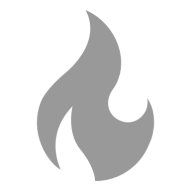 https://www.zavuch.ru/
https://kopilkaurokov.ru/corect
https://easyen.ru/
https://pedsovet.su/
Новости, пресс релизы, методическая копилка
Сайт для педагогов, имеется раздел «Коррекционная школа»
Сайт для педагогов «Современный учительский портал», имеется раздел «Разработки для коррекционной школы»,  форум
Сообщество взаимопомощи учителей
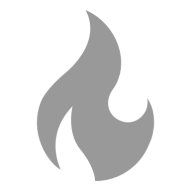 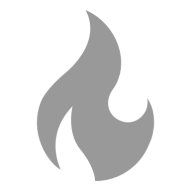 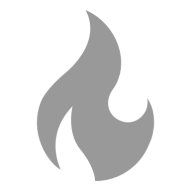 7
Участие в конкурсах
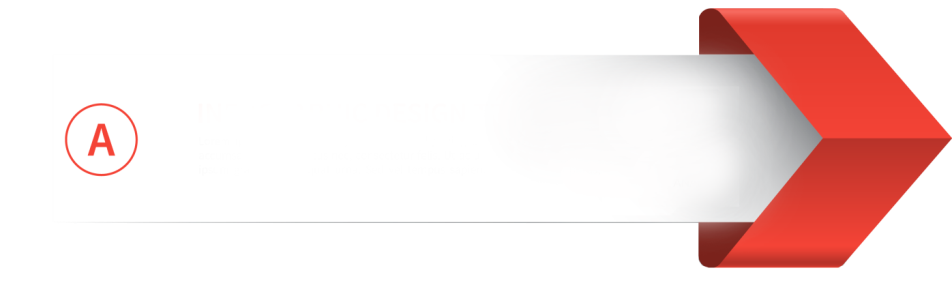 https://dlyapedagoga.ru/
https://www.dumschool.ru/
https://edu.gov.ru/
Конкурсы для педагогов
Всероссийский сайт «Для педагога». Конкурсы для педагогов и обучающихся
Конкурсы для обучающихся, есть раздел «Коррекционное образование»
https://vsekonkursy.ru/
Официальный сайт Министерства просвещения РФ, раздел: деятельность- к лючевые направления работы-  поддержка талантов -конкурсы
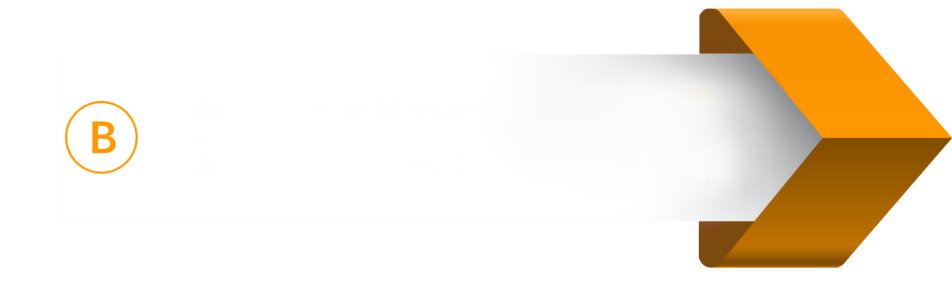 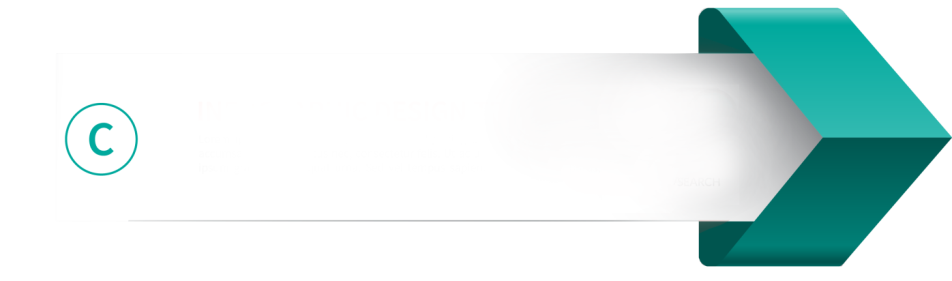 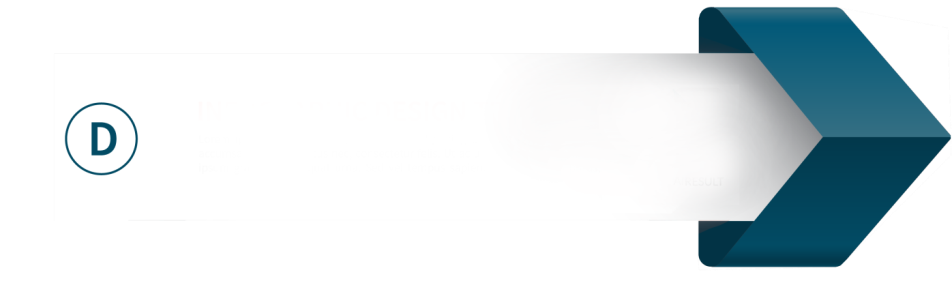 Сообщества педагогов в социальных сетях
8
https://rosuchebnik.ru/material/40-saytov-kotorye-oblegchat-rabotu-uchitelya/
Подборка из 40 сайтов для педагогов
https://mel.fm/ucheba/uchitelya/874532-10-luchshikh-uchitelskikh-telegram-kanalov
Подборка телеграмм каналов для педагогов (так же  каналы «Учитель, бери и пользуйся», «К логопеду», «Дефектология»)
https://skillbox.ru/media/education/7-lyubopytnykh-uchitelskikh-blogov-v-instagram/
Подборка блогов учителей в Instagram.
https://gazeta-pedagogov.ru/10-luchshih-grupp-vkontakte-dlya-pedagoga/
Подборка страниц для педагогов в социальной сети «Вконтакте».
Спасибо за внимание!